Extend
Banking | Speed credit memo generation
Microsoft 365 Copilot Chat and Copilot Studio
Extend
Assets under management
Client retention
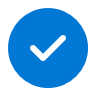 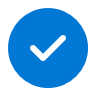 Value benefit
KPIs impacted
Revenue growth
Cost savings
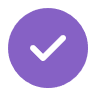 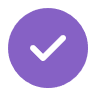 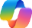 Copilot Chat1
1. Extract the customer documents
2. Assess the loan application
3. Customer response
Extract the relevant customer information and documents to analyze the loan application.
Assess the loan application by calculating financial ratios, conducting peer comparisons, and assessing the internal credit rating and news on the customer.
Summarize the assessment details along with the justification of the decision status of the loan to communicate to the customer.
Copilot Agent3
+ Connection to CRM solution
+ Connection to Loan origination solution
+ Connection to Document management solution
Copilot Agent3
+ Connection to CRM solution
+ Connection to Loan origination solution
+ Connection to Document management solution
Copilot Agent3
+ Connection to CRM solution
+ Connection to Loan origination solution
+ Connection to Document management solution
Copilot Agent3
+ Connection to CRM solution
+ Connection to Loan origination solution
+ Connection to Document management solution
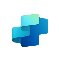 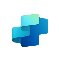 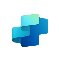 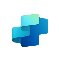 Benefit: Use Copilot to compile and create a summarized report with customer financial documents, project documents, customer financial statements, business details, and the loan application.
Benefit: Use Copilot to compute the financial ratios and assess the credit rating. Compare with internal policy and create draft a note with the summary of the assessment along with the loan decision status.
Benefit: Use Coplot to quickly draft an email for the customer including the loan assessment summary and justification of the decision.
5. Summarize the loan document
4. Create a draft credit memo
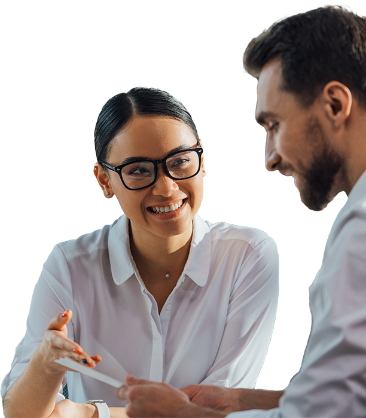 Use Copilot Pages to summarize the credit memo features for further discussion with credit analyst and compliance officer.
Generate a draft credit memo of the loan with the information from the assessment.
Benefit: Use Copilot to draft an email to credit analysts and compliance officer outlining the details of the credit memo for further review.
Benefit: Copilot can use the loan assessment information to immediately create the draft credit memo using the defined agent.